Hyvinvointia yhdessä (HYVÄ)-malli

- Palautetta koulutuksista, ideoita käyttöönotosta ja kokemuksien jakaminen 
Kevät 2023
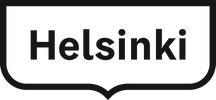 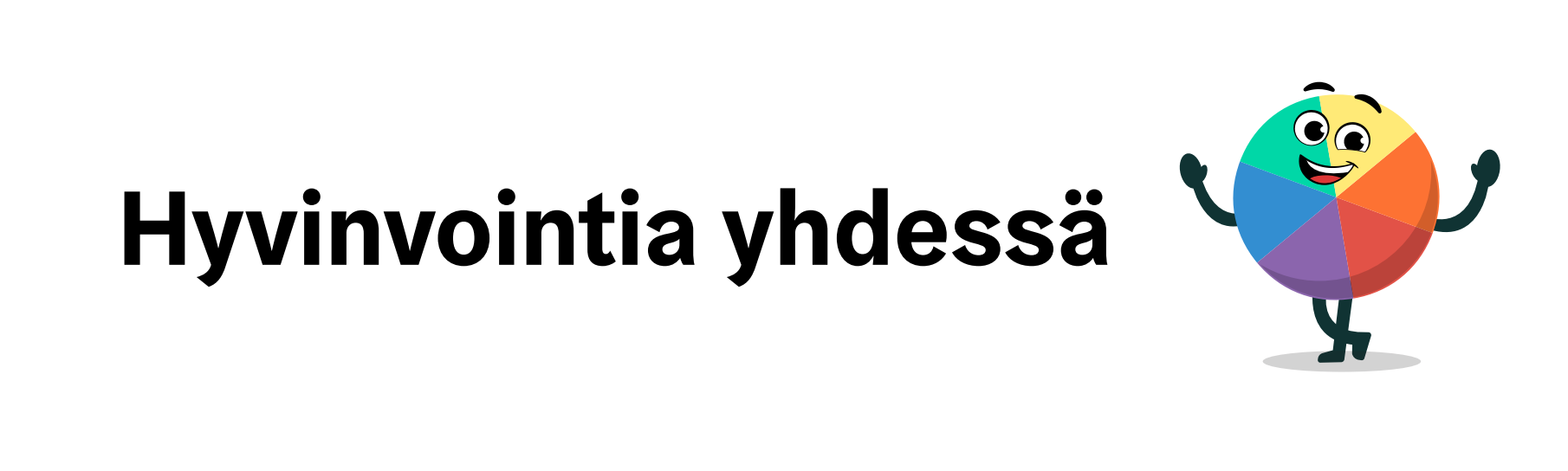 Herätti pohtimaan erityisesti yhteisen kielen löytämisen merkitystä asiakastyössä ja erityisesti laajemmissa verkostoissa, joissa mukana on paljon ammattilaisia ja lapsen tai nuoren näkemys saattaa hukkua ammattipuheen alle ​

Tarjoaa uusia näkökulmia siihen, miten vahvistaa nuoren osallisuutta häntä koskevissa asioissa​

​Toisten kohtaamisessa aion kiinnittää erityistä huomiota positiivisuuden näkökulmaan ja hyvän mielen tuottamiseen
​
​Ympyrä kuvana seinällä voisi tuoda keskustelupohjaa lisää asiakkaiden kanssa​

Pohdimme tiimin kanssa, miten mallia voidaan hyödyntää työssämme​
Palautetta HYVÄ-mallin koulutuksista​
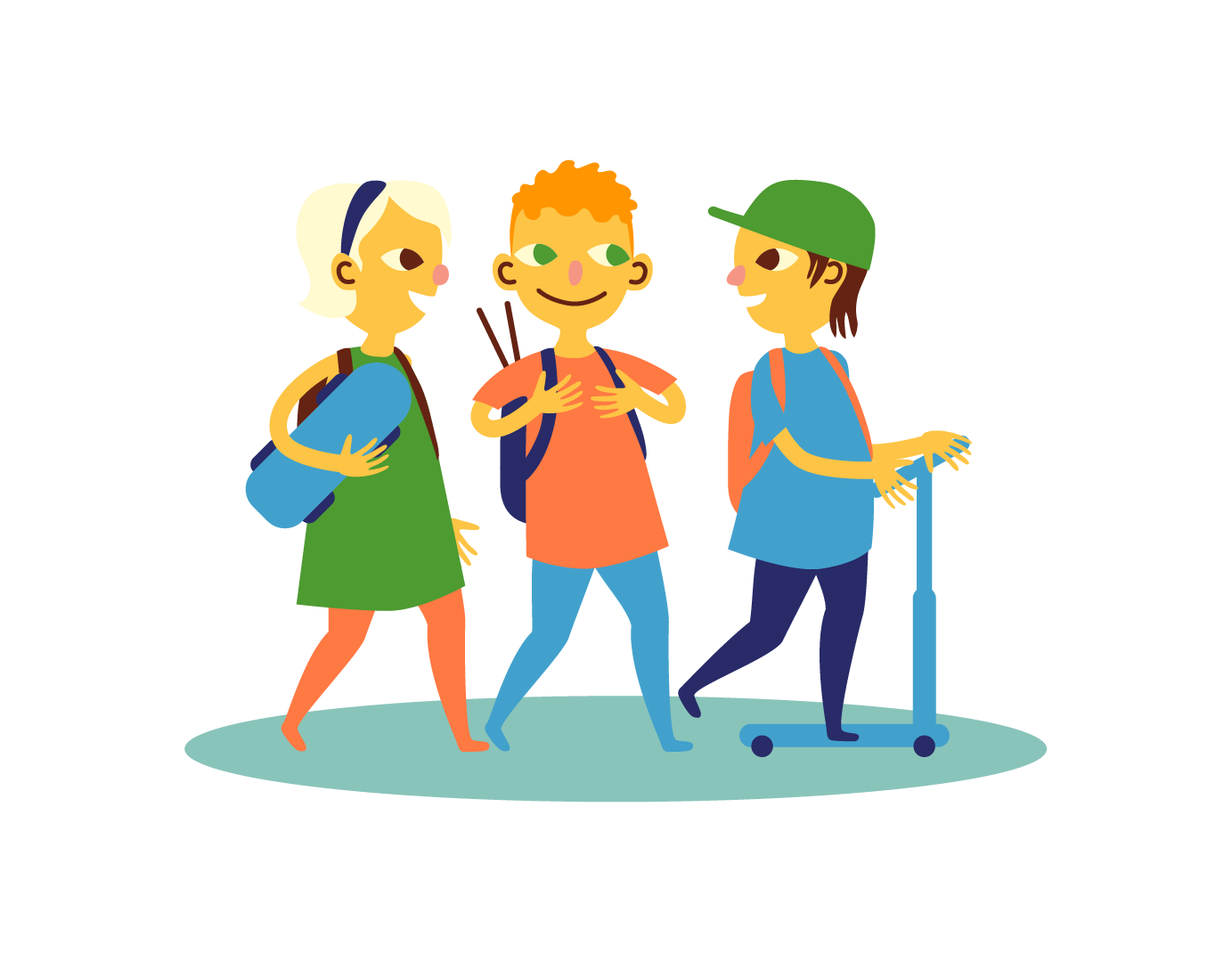 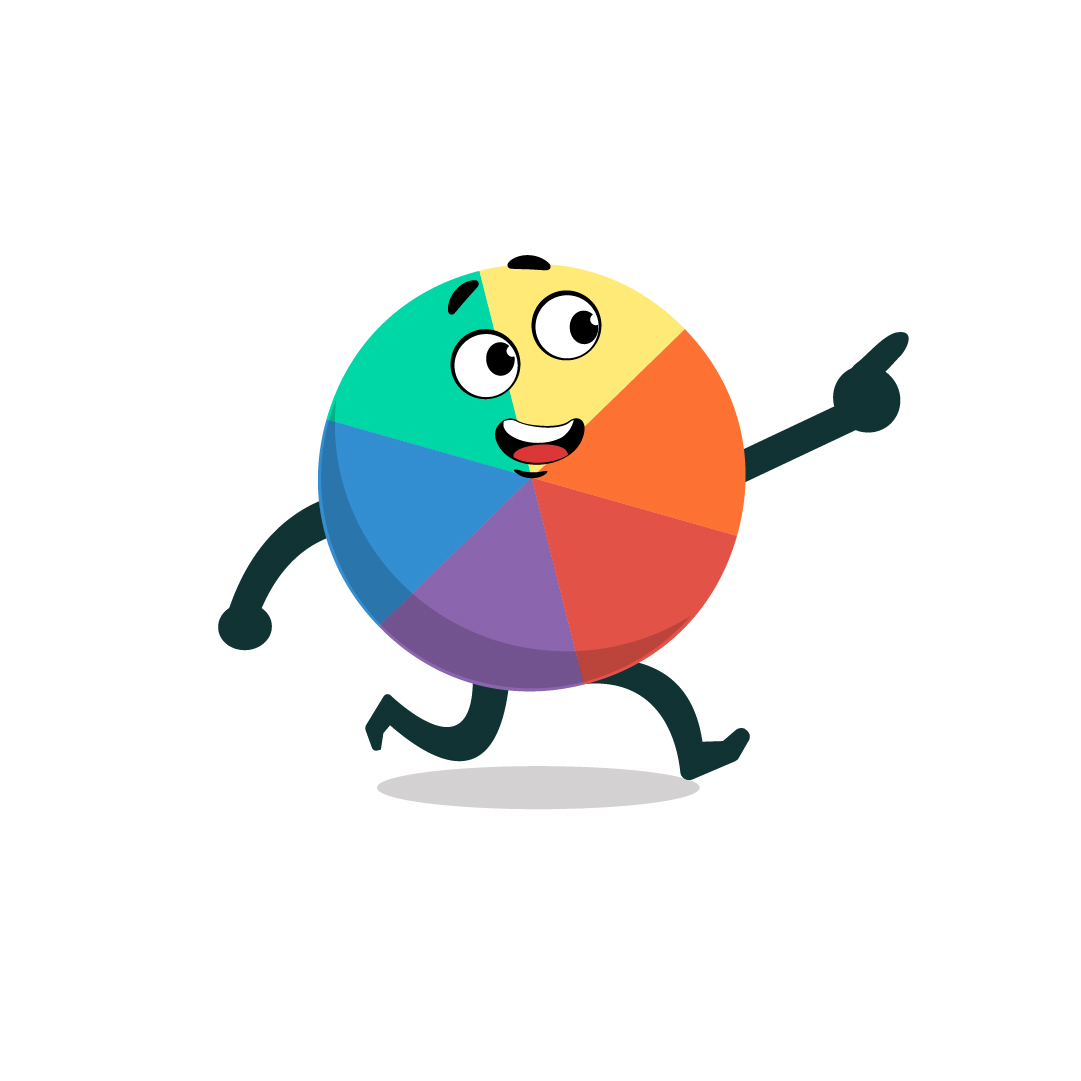 Palautetta HYVÄ-mallin koulutuksista​
Auttoi palauttamaan mieleen tärkeitä asioita, jotka arjen kiireessä tuppaavat unohtumaan ​

​Auttoi huomaamaan, millä osa-alueilla omassa työssä olisi vielä kehitettävää lasten ja heidän perheidensä auttamiseksi​

Hyviä kysymyksiä keskustelun pohjaksi​

Hyvinvoinnin ympyrä helpottaa ja jäsentää sekä työntekijän että lapsen ja nuoren kommunikointia. ”Sujahtaa” käyttöön helposti arjen ja työn kohtaamisessa​

Hyvinvoinnin ympyrän avulla on hyvä ohjata keskustelua ja tulee käsiteltyä kaikki osa-alueet​
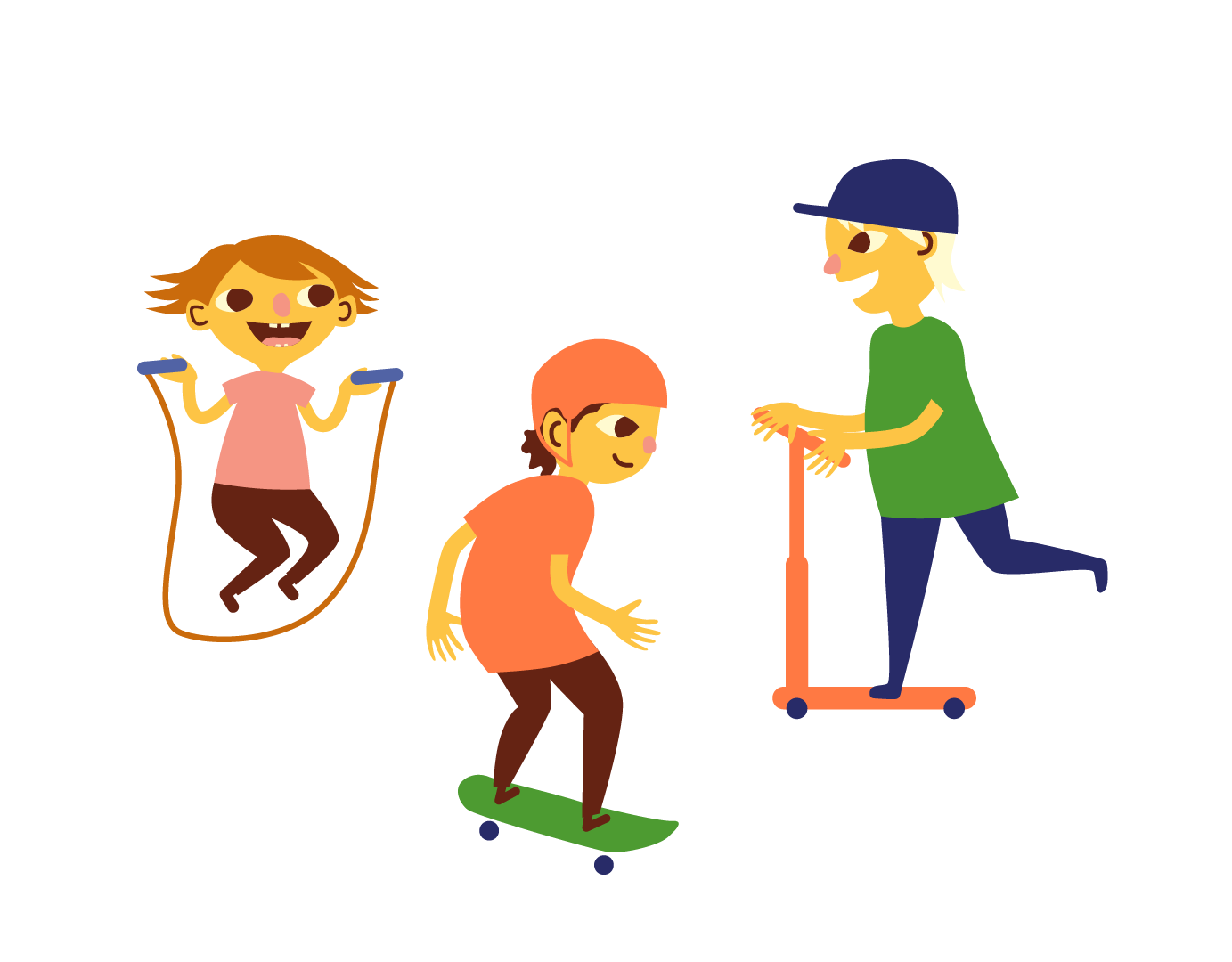 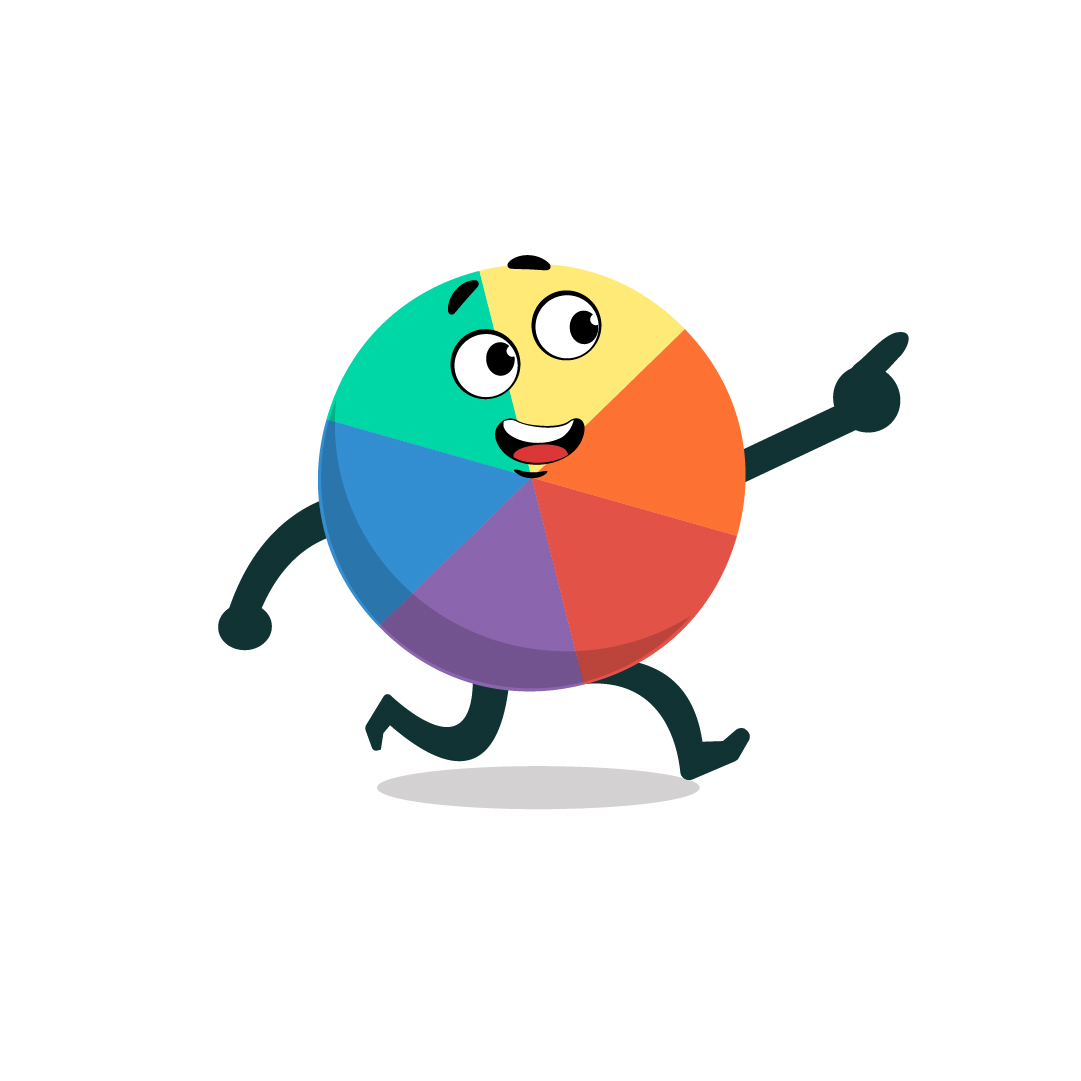 Missä tilanteissa aiot ottaa HYVÄ-mallin käyttöön? 
Missä tilanteissa malli olisi hyödyksi?​
Asiakkaan ja perheen kokonaisvaltaisen tilanteen kartoittamisessa ​sekä asioiden puheeksi oton apuna​

Uusien asiakkaiden kanssa ​

Kun tapaamiset lähtevät kesätauon jälkeen käyntiin​

Terveystarkastuksessa

Alkuhaastattelupohjana​

Kokonaistilanteen jäsentämisen tukena omassa mielessä​

Otan mallin (hyvinvoinnin osa-alueet) käyttöön työskentelyssäni lasten ja heidän vanhempiensa kanssa ​

Olen puhunut teemoista asiakkaiden kanssa jo vuosia, mutta jatkossa otan mukaan paperit itselle ja asiakkaalle tapaamisiin keskustelun herättäjiksi​
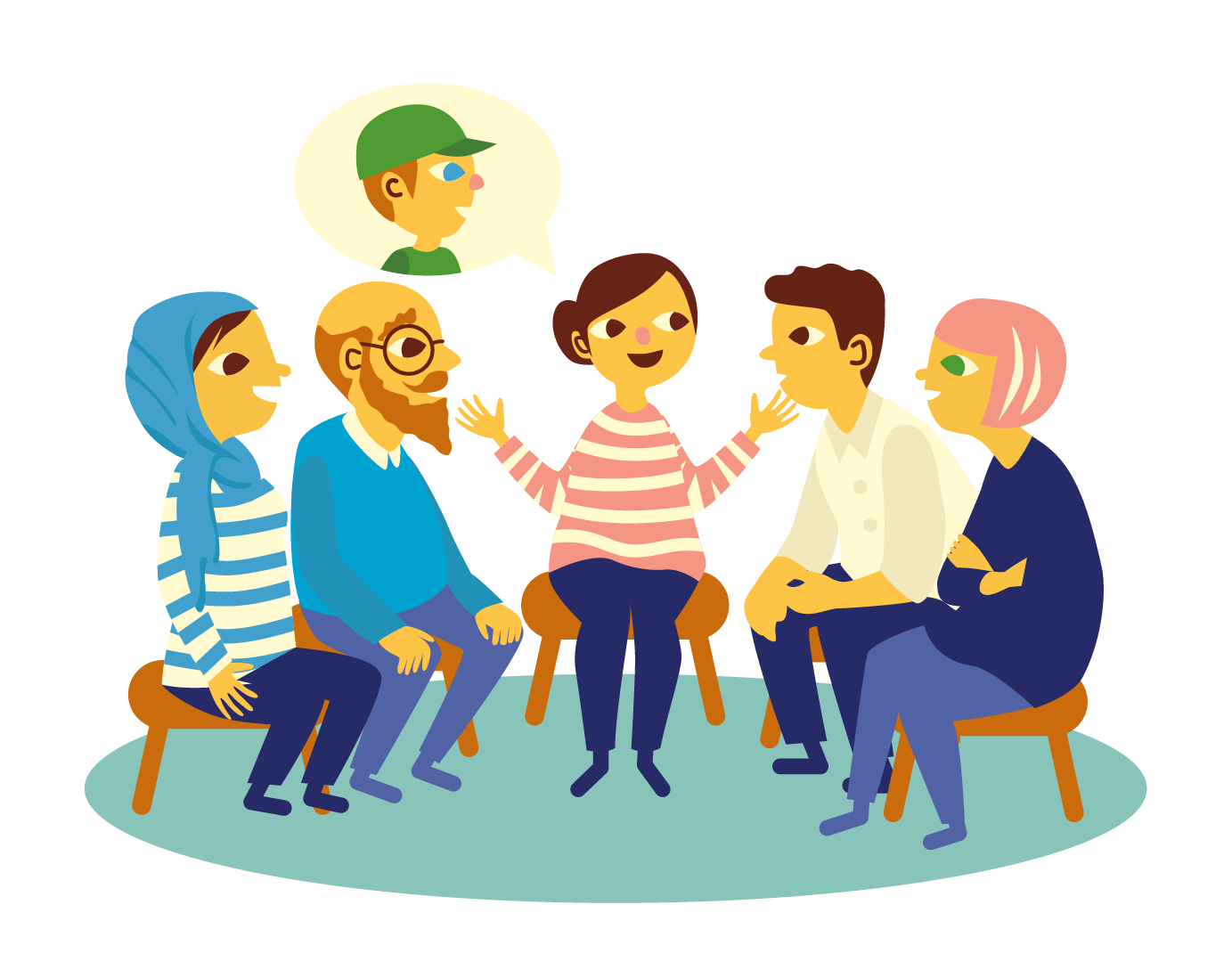 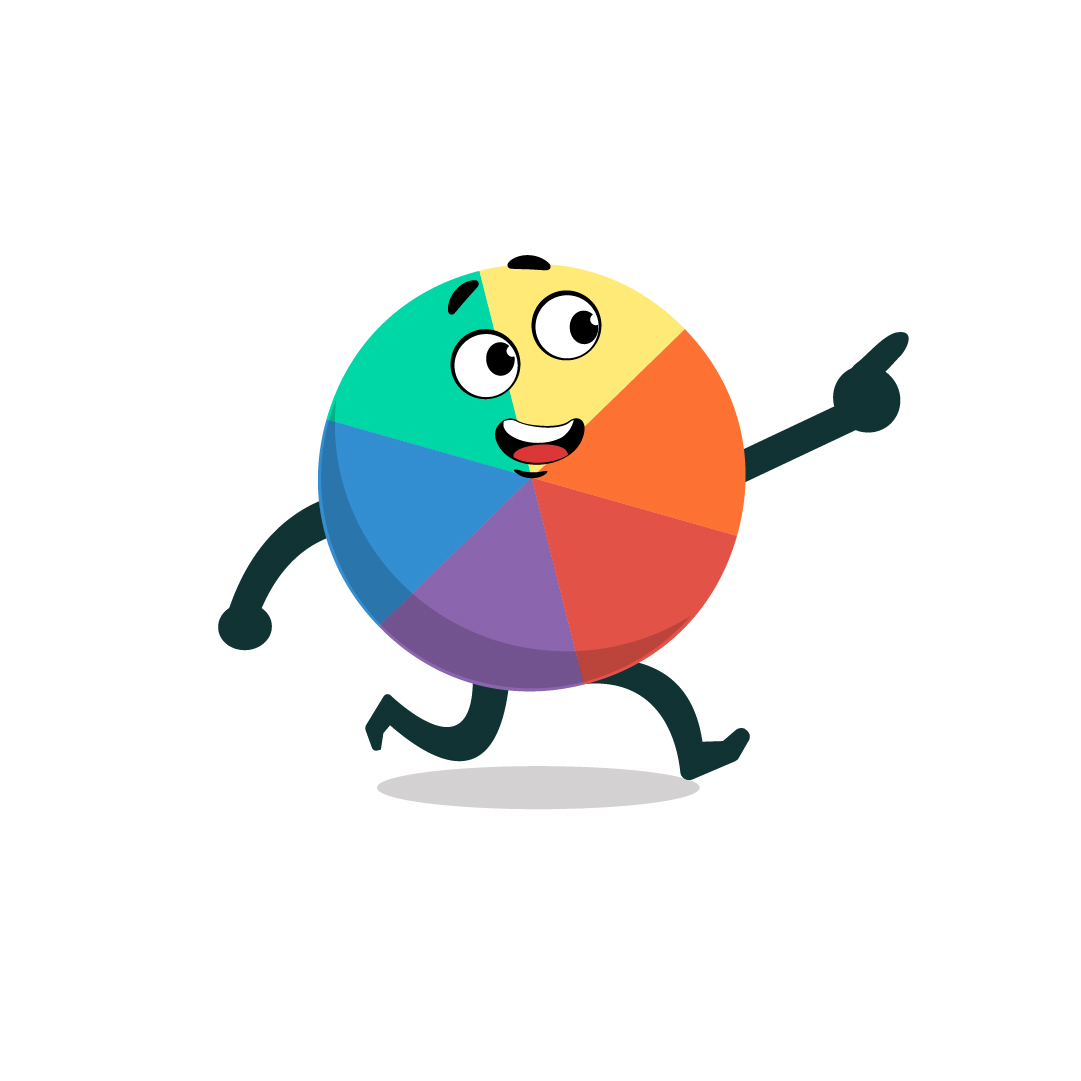 Aion kasvattaa lasten ja heidän perheidensä omaa osallisuutta ratkaisujen löytämisessä ​

Kiinnittää enemmän huomiota voimavarakeskeisyyteen ja kokonaisvaltaiseen lähestymistapaan​

Aion käyttää apukysymyksiä sekä hyvinvoinnin ympyrää Tukena ensihaastattelulle​

Yhteistyössä muiden ammattilaisten kanssa​

Ohjaustyössä ja kehittämistyössä.

Kerron tästä Hyvinvointia yhdessä -mallista muillekin.
​
Kannustan työntekijöitä ottamaan mallin käyttöön omassa arjen työssään ja seuraan säännöllisesti että, tämä toteutuu tulevaisuudessa​

Yhteisissä palavereissa opettajien ja huoltajien kanssa ​

Moniammatillisessa työssä​
Missä tilanteissa aiot ottaa HYVÄ-mallin käyttöön? 
Missä tilanteissa malli olisi hyödyksi?​
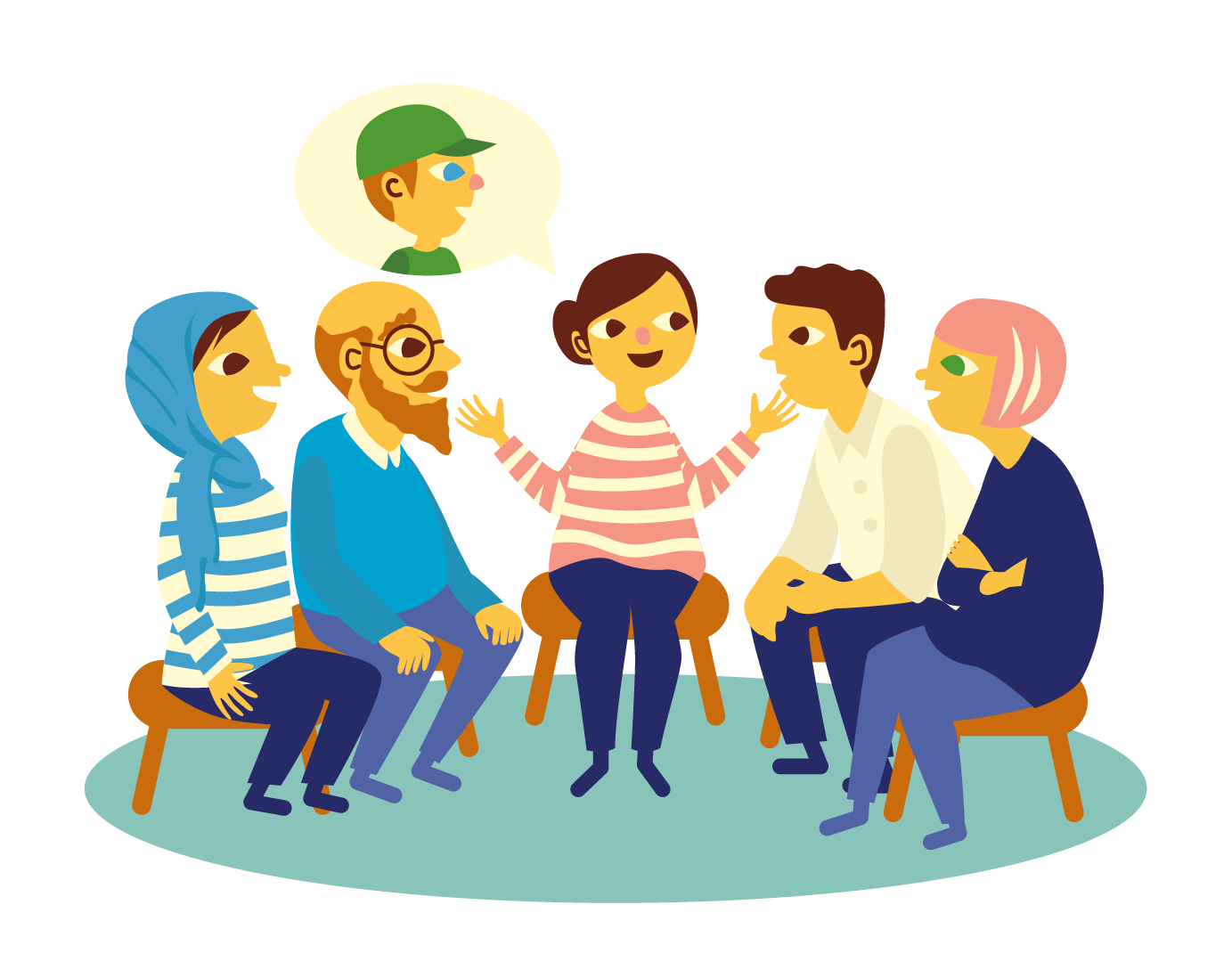 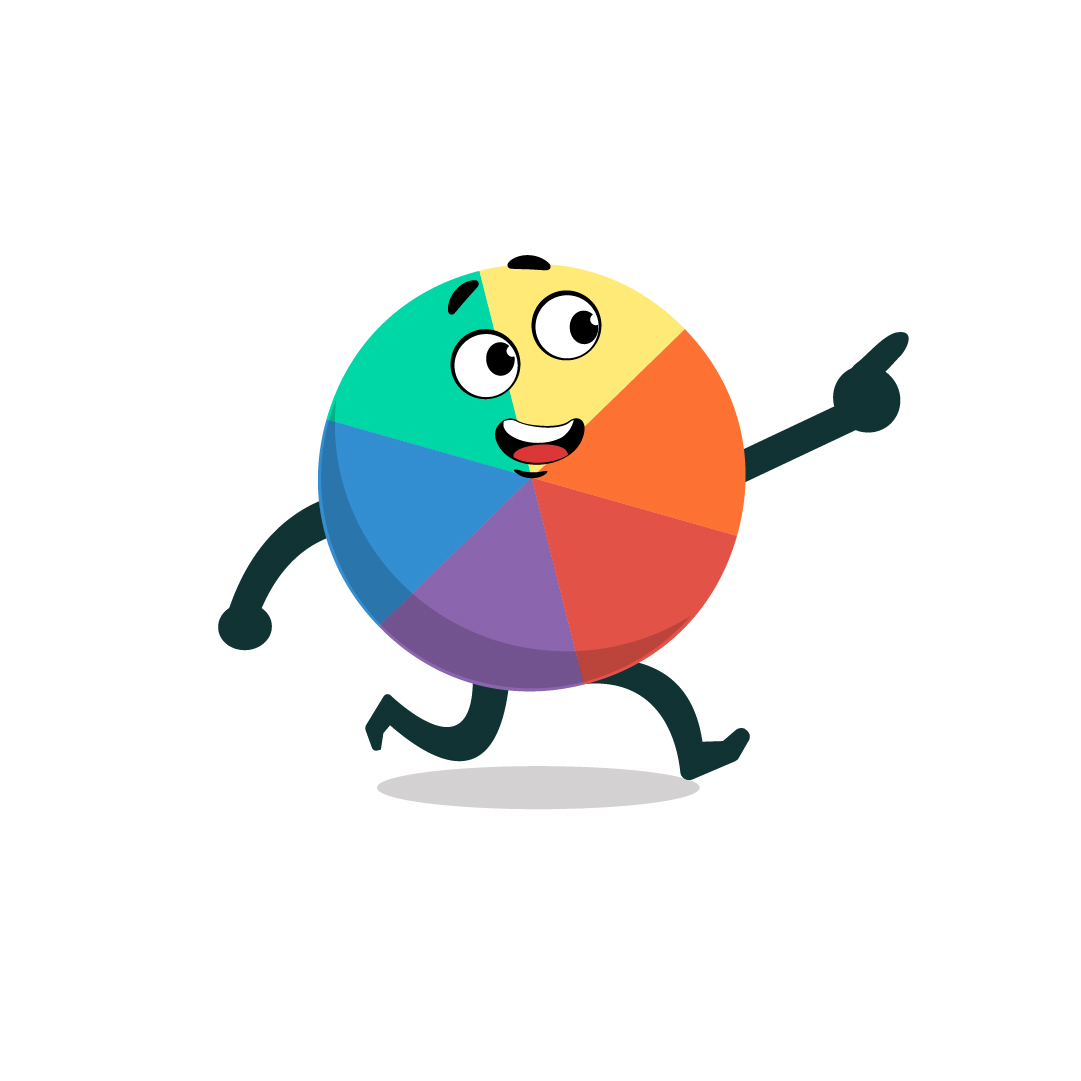 Hyvä kokonaisvaltainen lähestymistapa jäsentämään aina ​vain pirstaleisempaa maailmaa​

Asiakkaat ovat kertoneet, että malli oli heidän mielestään hyvä, ​ja sen kautta oli helppo jutella erilaisista hyvinvointiin liittyvistä aiheista​

Olen käyttänyt mallia uusien asiakkaiden kanssa kartoittaakseni hänen tilannettaan​

Mallia on ollut helppo käyttää​

Ympyräkuvaa katsellen olemme asiakkaan kanssa kartoittaneet hänen toimivia ja tukea tarvitsevia osa-alueita​

Asiakkaan äiti, kun esittelin hyvinvoinnin ympyrää ja sen avulla käytyjä keskusteluja nuoren kanssa: ”Tehän olette ehtineet puhua vaikka mistä, tosi hienoa!”​

Keskusteluissa voi löytyä yllättäviä asioita, joihin lapsi tai nuori kaipaa muutosta. Niistä on sitten helpompi käydä keskusteluja perheen kanssa​
Palautetta HYVÄ-mallin käytöstä​
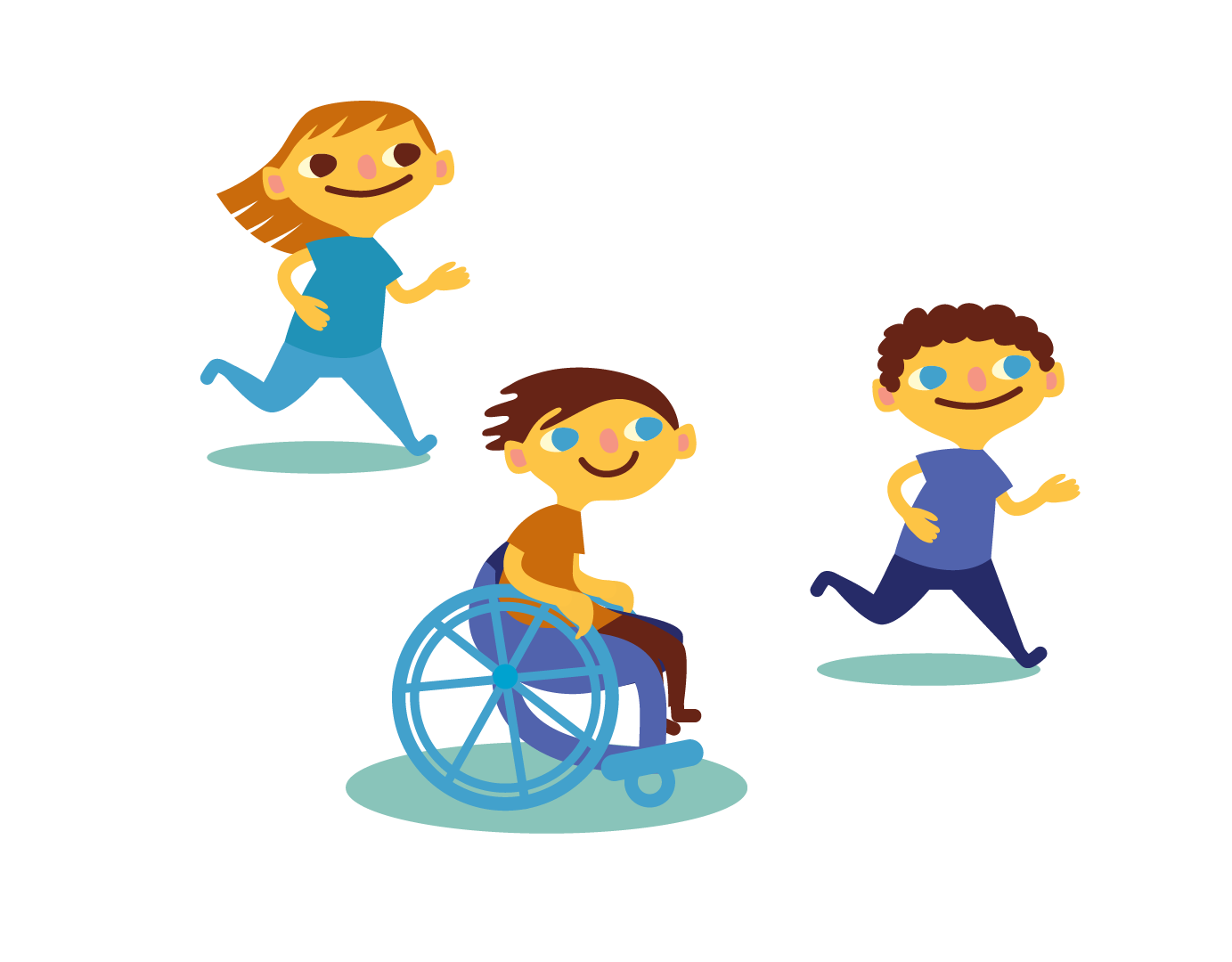 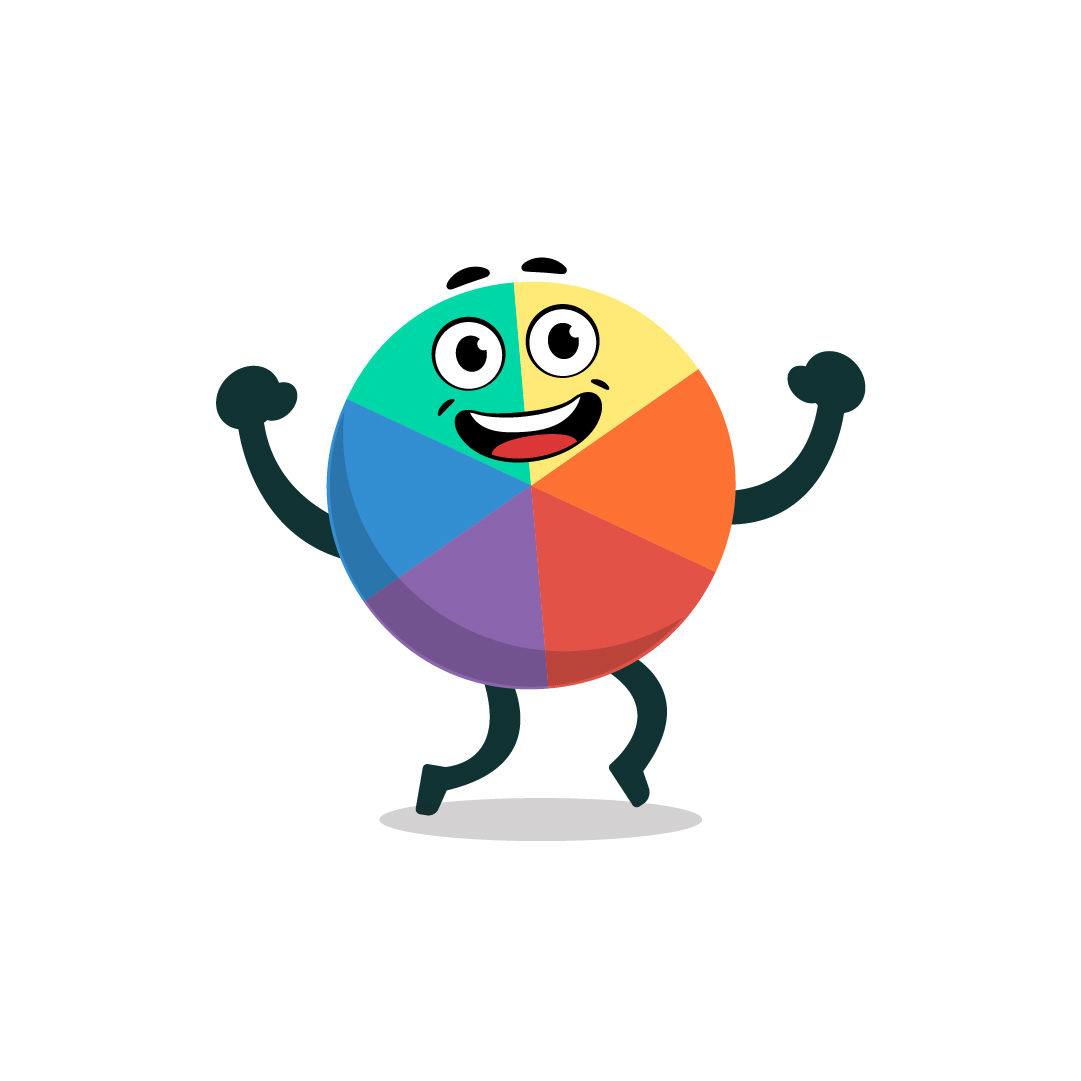